Что лишнее?
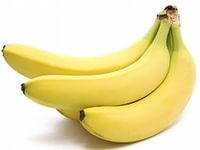 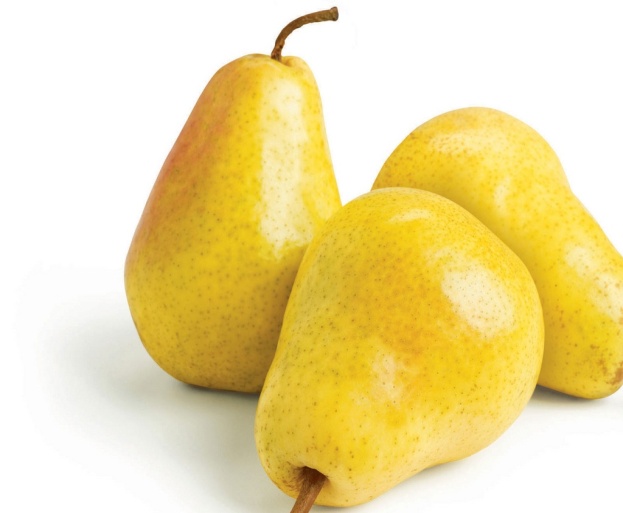 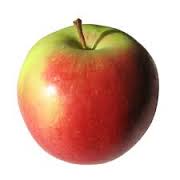 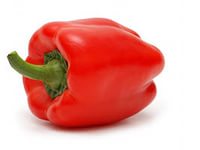 Что лишнее?
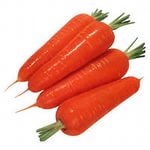 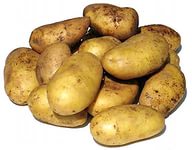 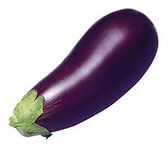 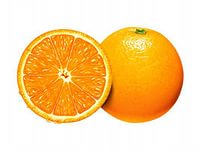 Что лишнее?
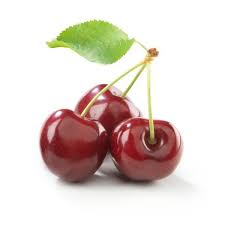 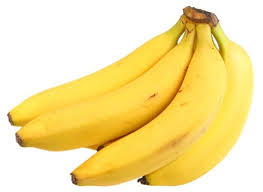 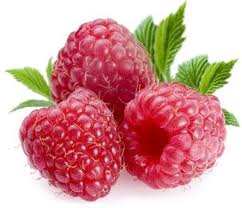 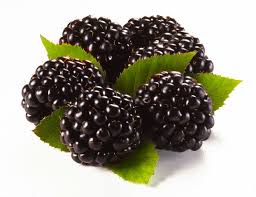 Что лишнее?
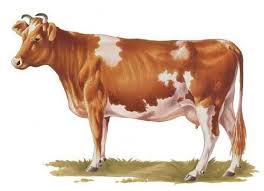 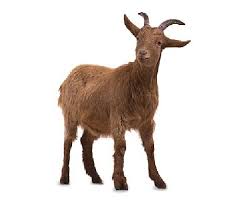 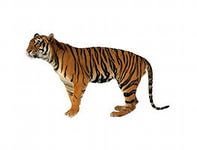 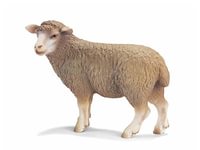 Что лишнее?
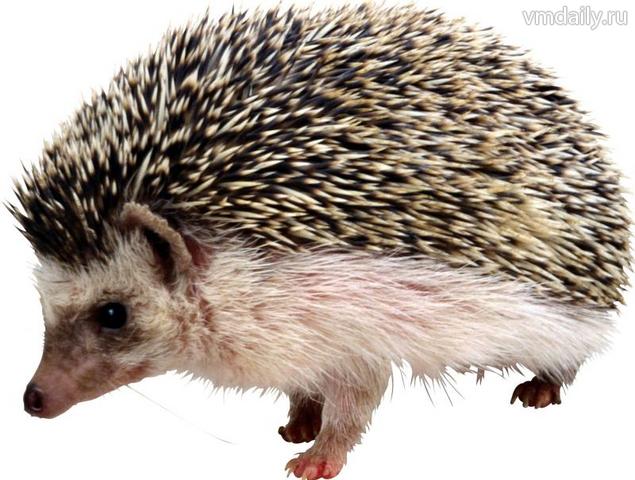 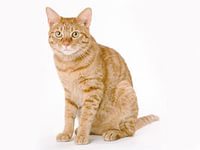 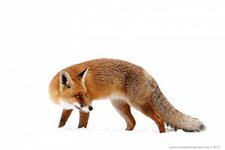 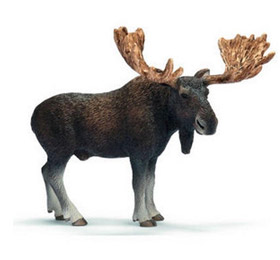 Что лишнее?
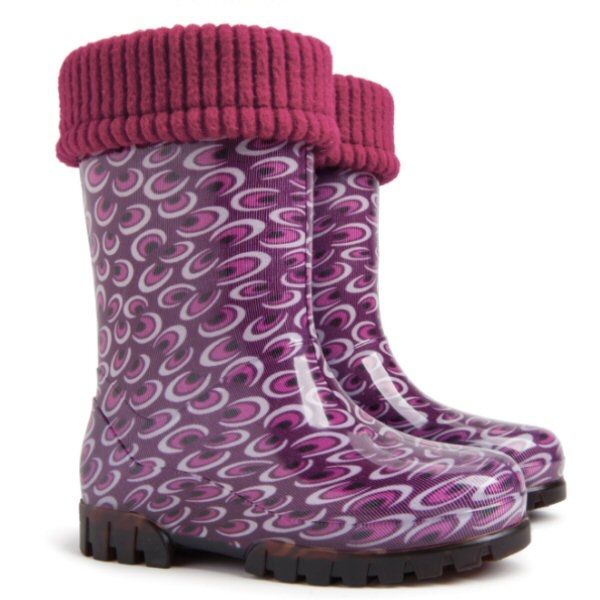 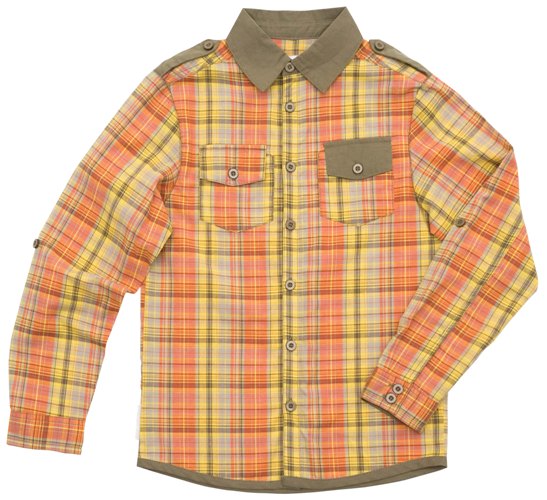 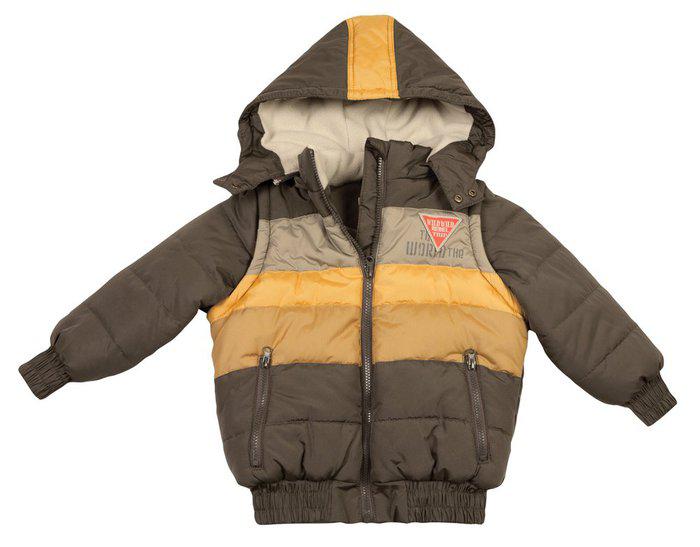 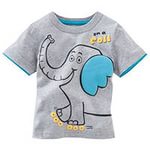 Что лишнее?
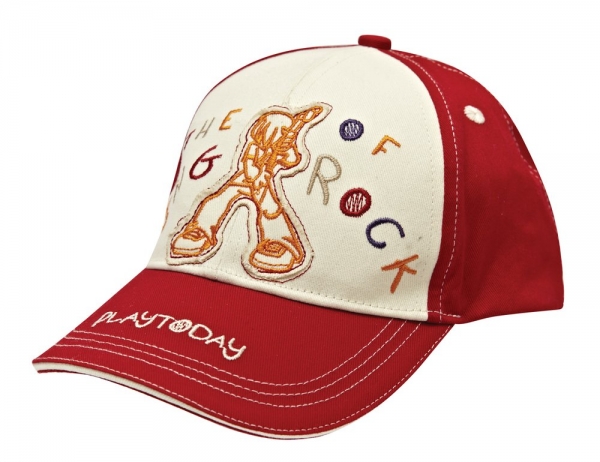 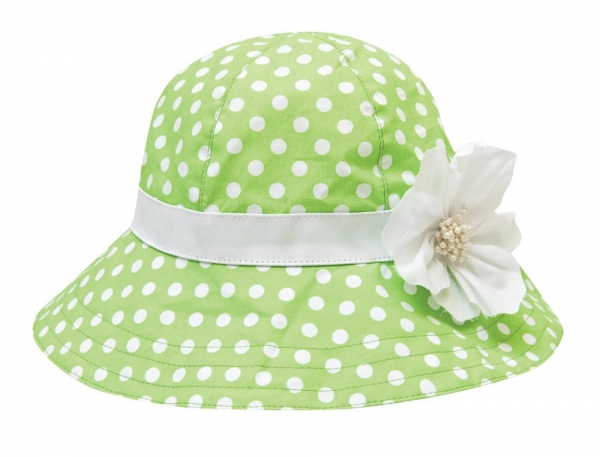 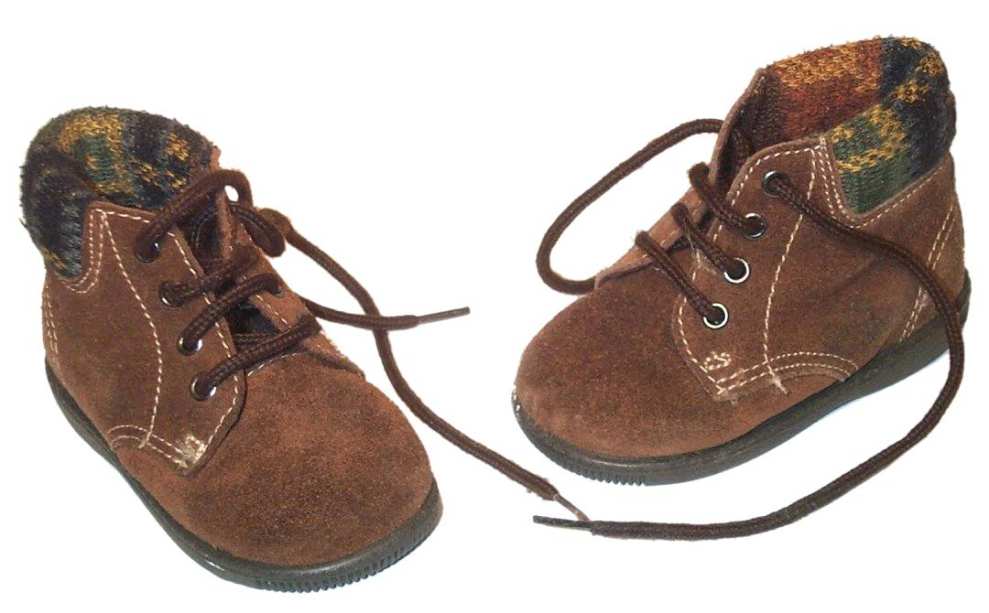 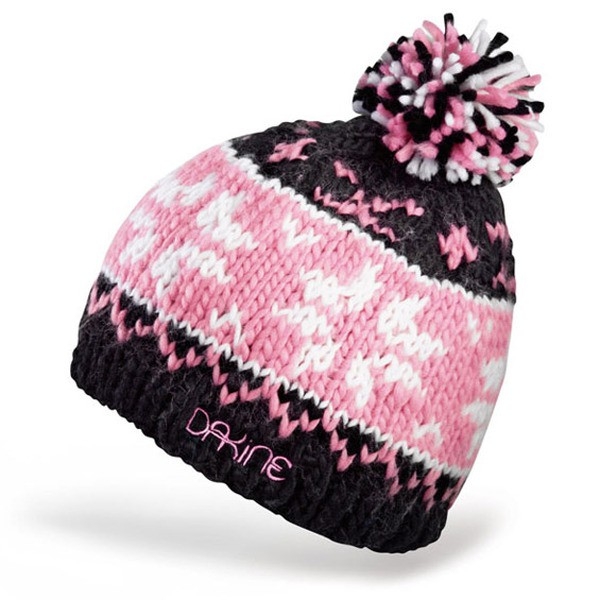 Что лишнее?
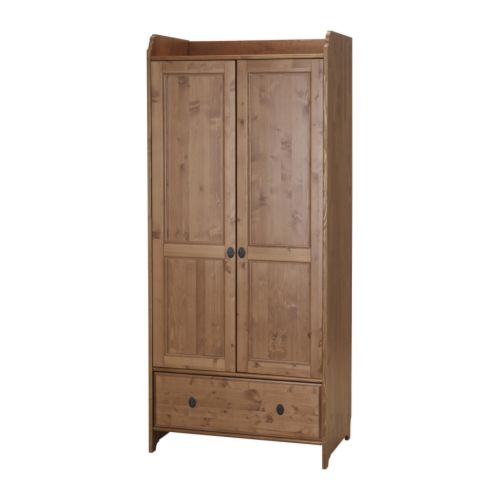 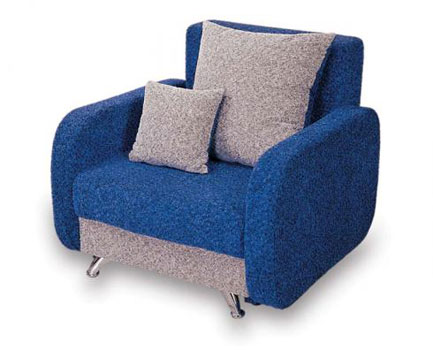 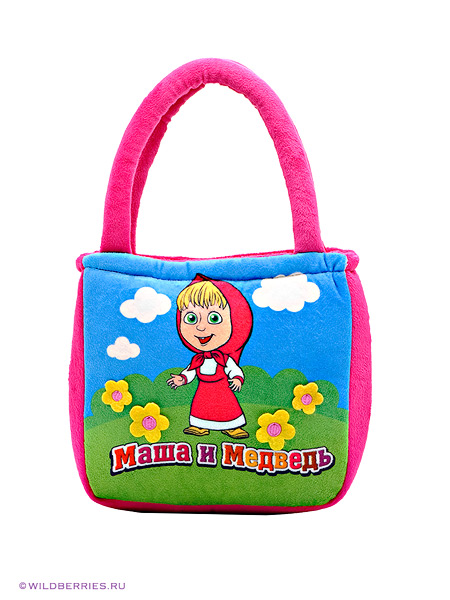 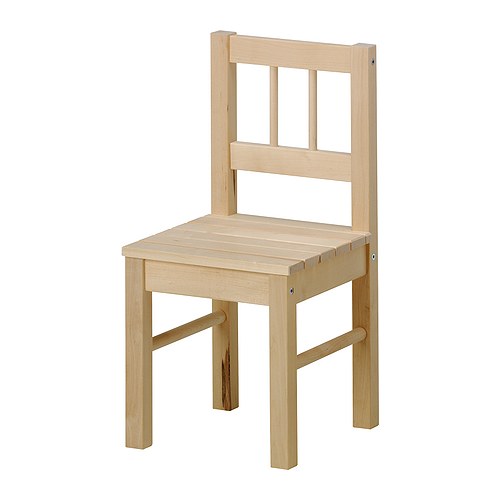 Что лишнее?
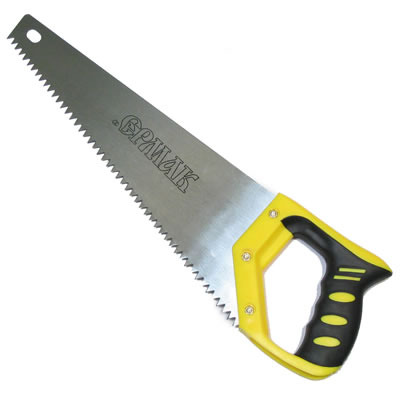 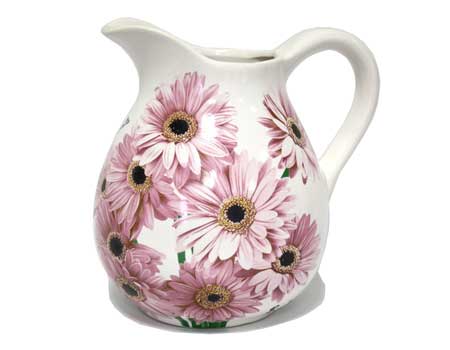 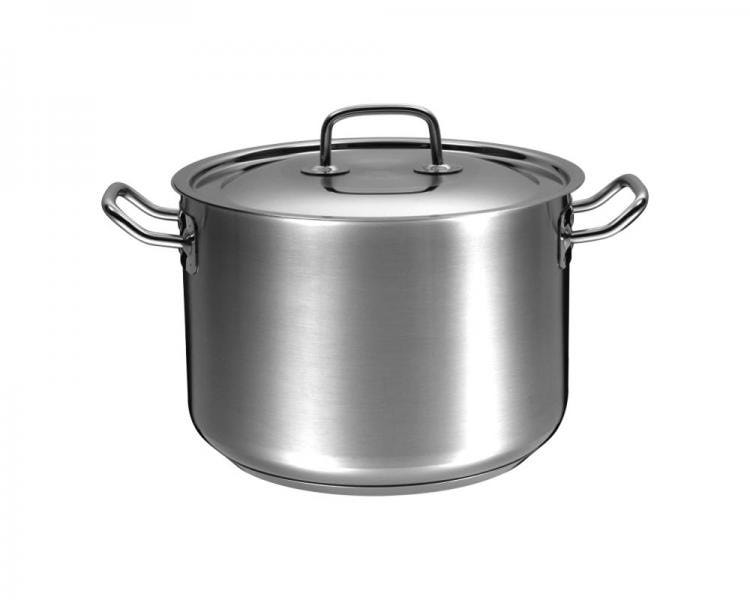 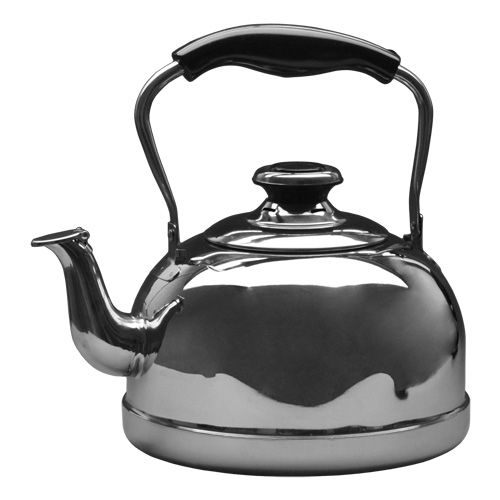